Musique combinatoire  - Laisse place à ta créativité

Victor Ronfaut,  Rémy Huet,  Sébastien Lepreux,  Yixuan Huang (黄弋轩)
Concept :  manipuler des morceaux de partition sur différentes pistes afin de former une unique partition composée de morceaux de partitions utilisant différents instruments. 
Public-cible :  toute personne sensible au domaine musical, à partir de l’adolescence, et qui souhaite se divertir en créant sa propre partition.
Objectifs :  objectif ludique, apporté par la possibilité de créer de façon interactive sa propre partition, et objectif artistique, apporté par le rendu musical de la partition.
Création, renommage et suppression de pistes
Combinaison de morceaux de musique
( Catégorie → Médolie → Instrument )
Changement du tempo de la musique
Lecture de la musique

Choix techniques : ReactJS, MidiPlayer
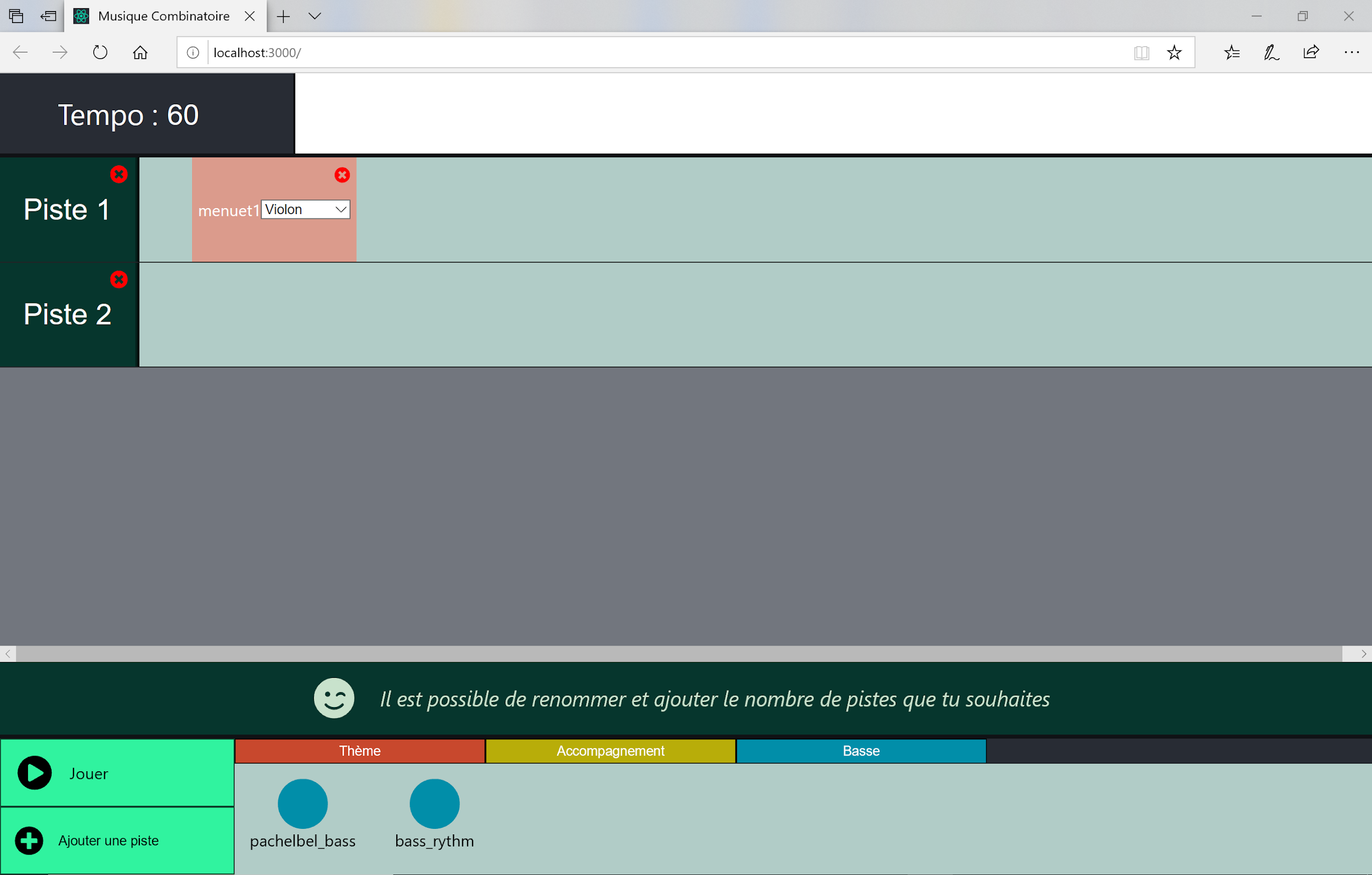 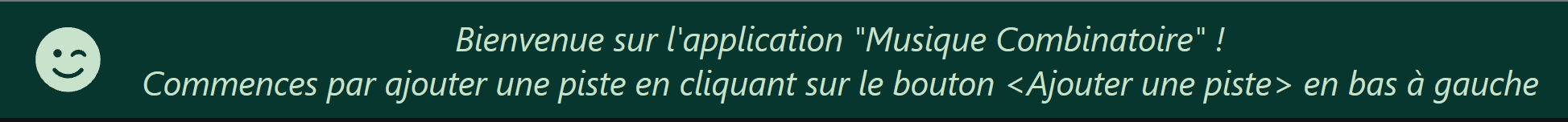 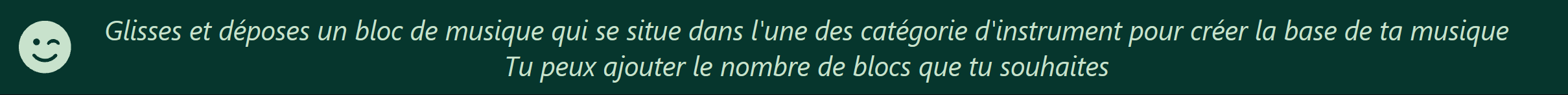